Dades obtingudes del Arxiu de la 
Universitat de Barcelona
Josefa Marlés Pallàs
Universitat de Barcelona 
9 noviembre 1886
Embrió, Viquipèdia
Dades familiars
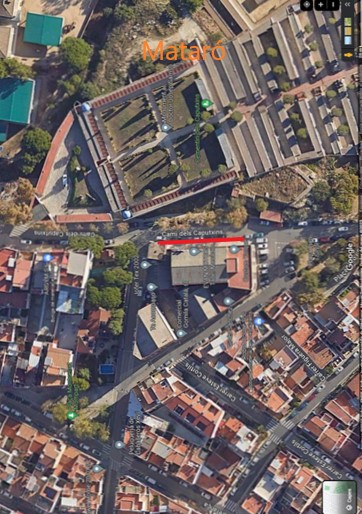 Natural de Tarragona, neix el  dia 3 de noviembre del any 1870 . 
Passa a residir  a  Mataró  al  carrer  Caputxines, 52 
Consta que era vídua
Actualment consta Camí dels Caputxins
9 de noviembre del 1893
tenia  23 anys.
Solicitud pels  estudis  llevadora
Certificat
   19 -7-1910
Part del seu expedient acadèmic
Maletí  d’instrumental  i roba de nadó
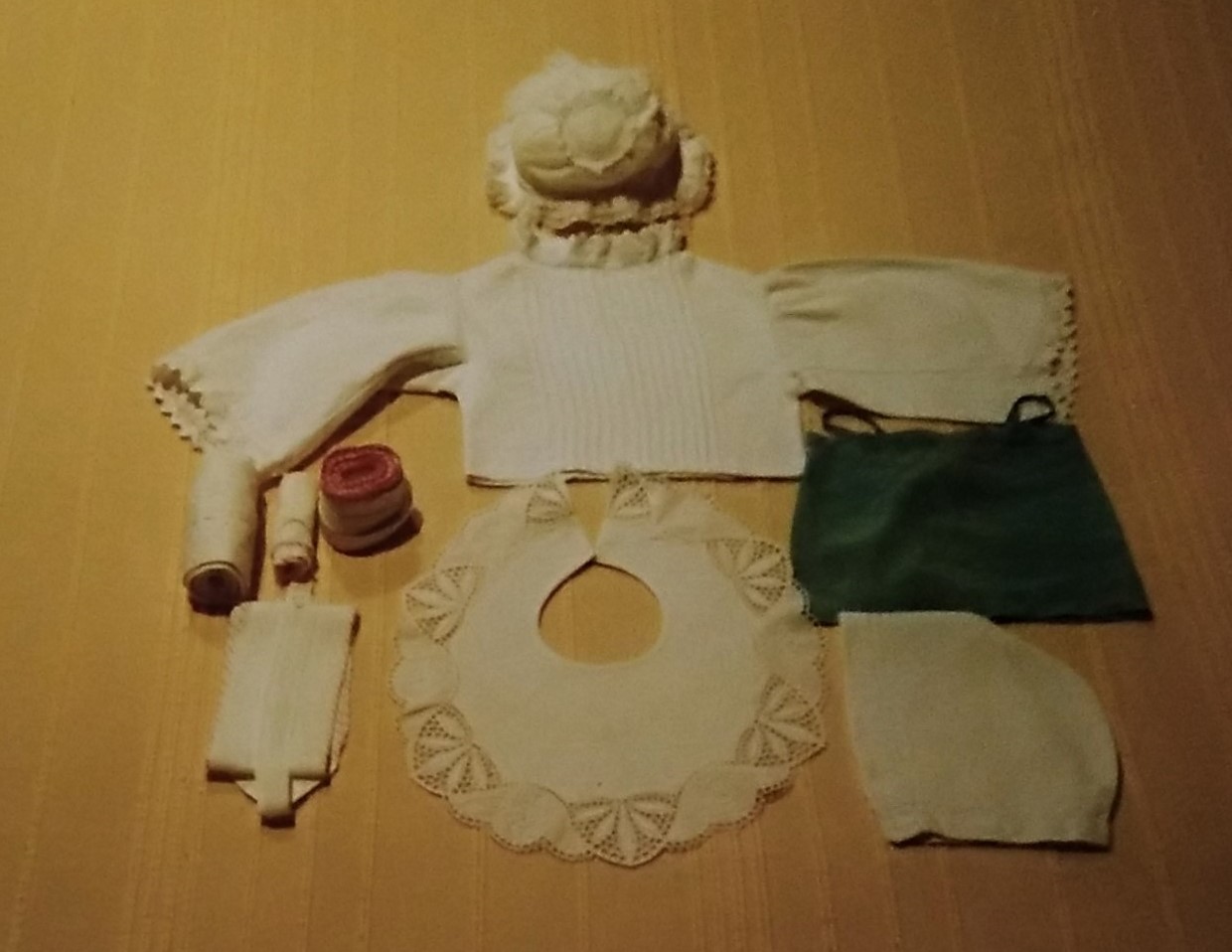 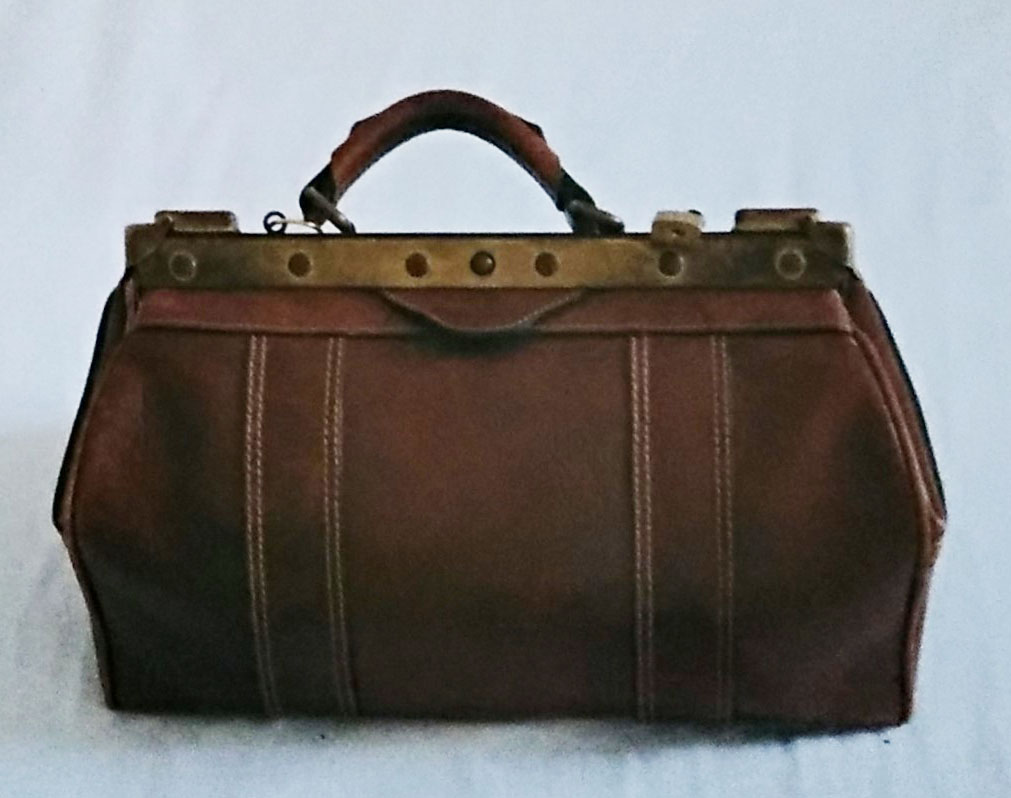 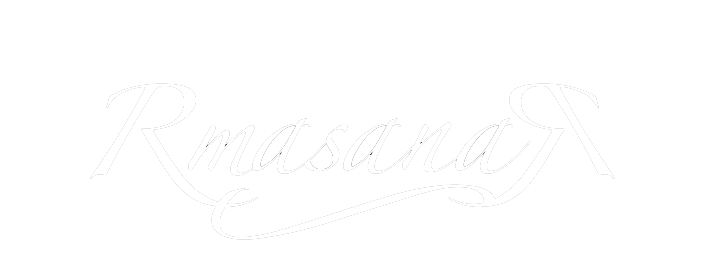 La Josefa possiblement
 va utilizar el tren  més d’una
 vegada
El  primer tren  de la península  va ser el  Barcelona-Mataró inaugurar  l’any 1848
El convoy abans d’entar al túnel de Mongat. 
(Imatge: Enciclopédia Monitor.
Jardí  de la Universitat deBarcelona